EECS498-003Formal Verification of Systems Software
Material and slides created by
Jon Howell and Manos Kapritsos
-1
Leader election
id
23
-1
-1
id
35
id
40
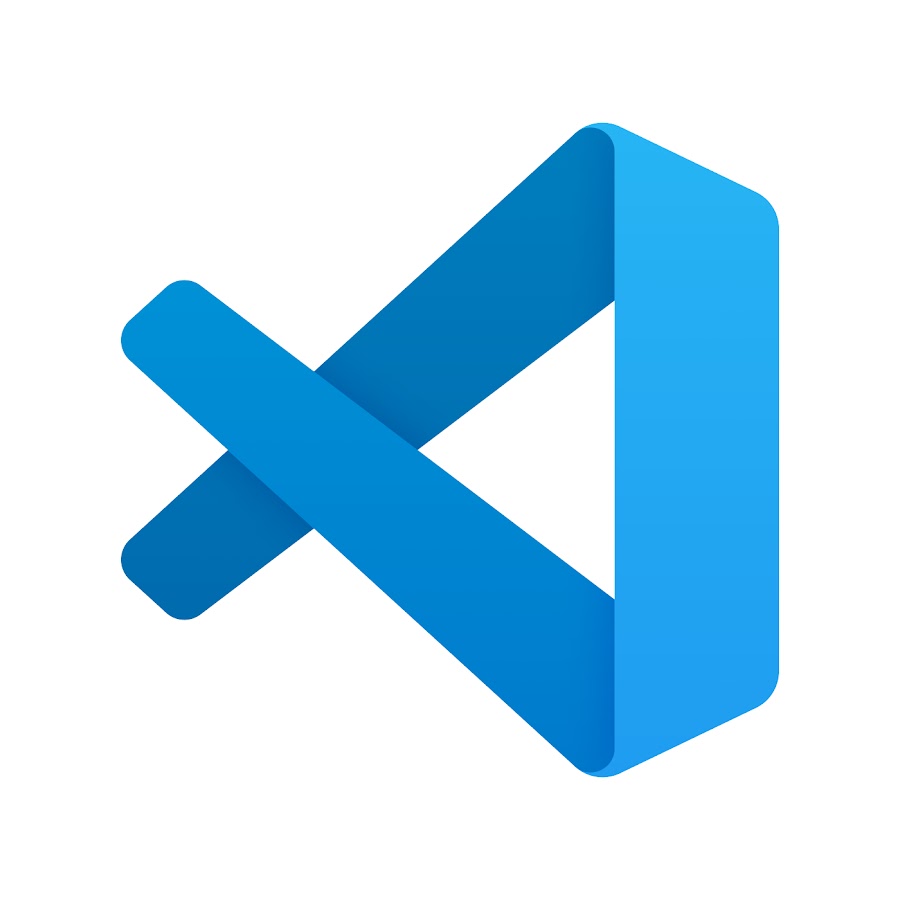 -1
-1
id
11
id
86
VSCode transition
10/3/24
EECS498-003
2
-1
40
Leader election
id
23
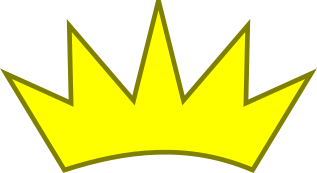 40
-1
-1
23
35
id
35
id
40
-1
-1
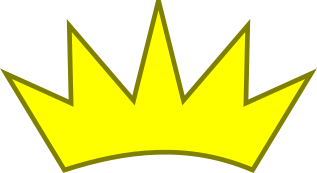 id
11
id
86
86
86
10/3/24
EECS498-003
3
-1
35
Leader election
id
23
-1
-1
23
35
id
35
id
40
-1
-1
id
11
id
86
86
40
10/3/24
EECS498-003
4
Administrivia
Midterm exam on Thursday, 10/17
6-8pm
No lecture that day
Sample exams coming soon™
Closed books
Allowed one double-sided cheat-sheet, 10pt minimum
Covers everything up to Chapter 4 (i.e. excluding distributed systems)

Problem set 2 (Chapters 3 and 4) due today!
Problem set 3 (Chapter 5) will be released tomorrow
10/3/24
EECS498-003
5
Introduction to distributed systems
What is a distributed system?

A collection of distinct processes that:
are spatially separated
communicate with one another by exchanging messages
have non-negligible communication delay
do not share fate
have separate, imperfect, unsynchronized physical clocks
10/3/24
EECS498-003
6
-1
Leader election
-1
...as a distributed, asynchronous system
id
23
id
40
10/3/24
EECS498-003
7
Other examples of distributed systems
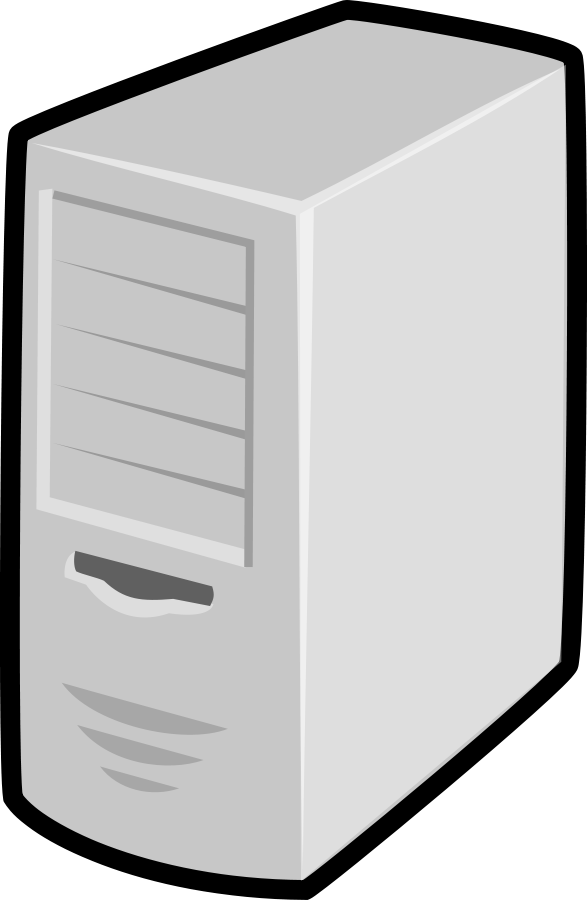 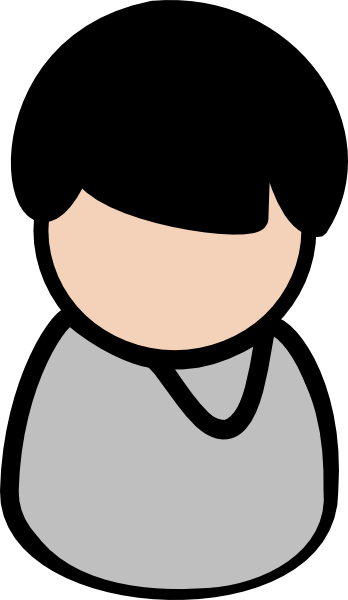 Web server
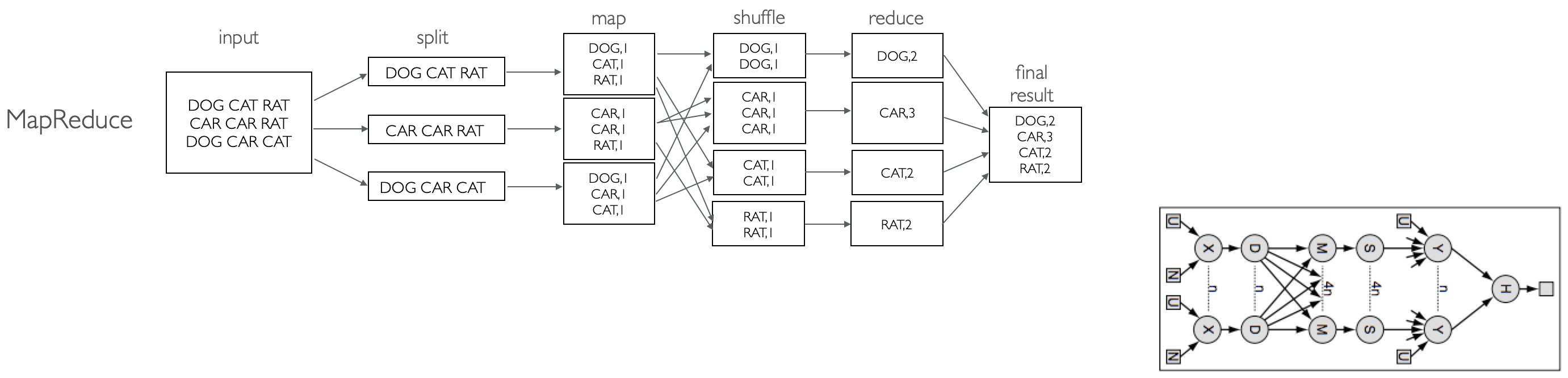 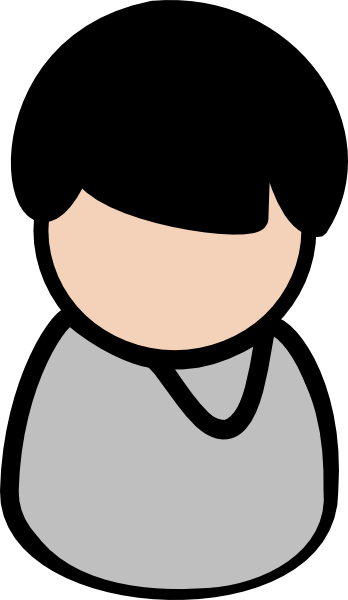 10/3/24
EECS498-003
8
A distributed system
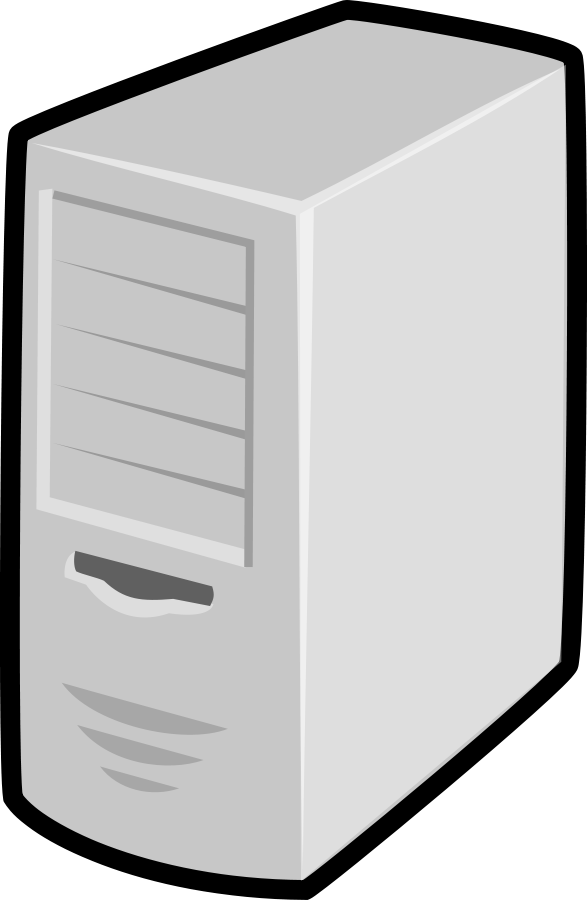 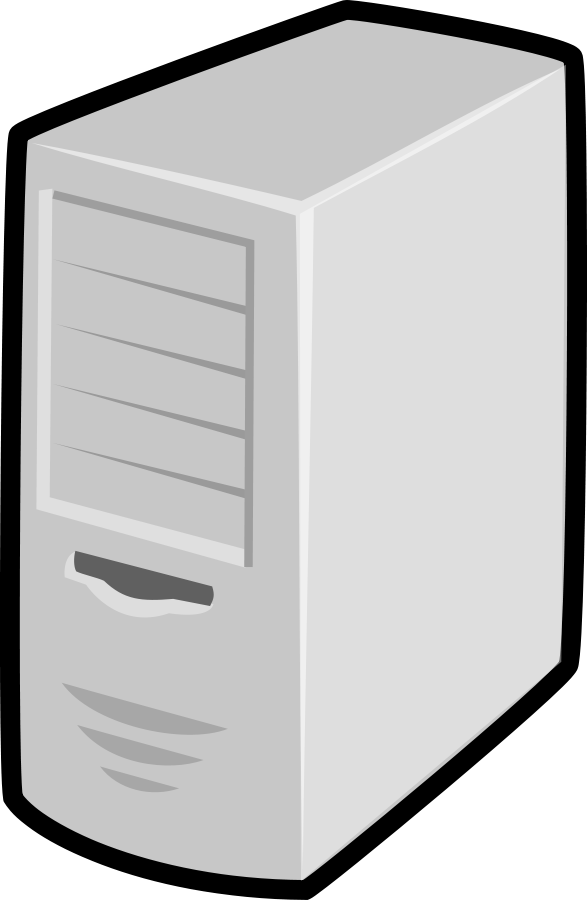 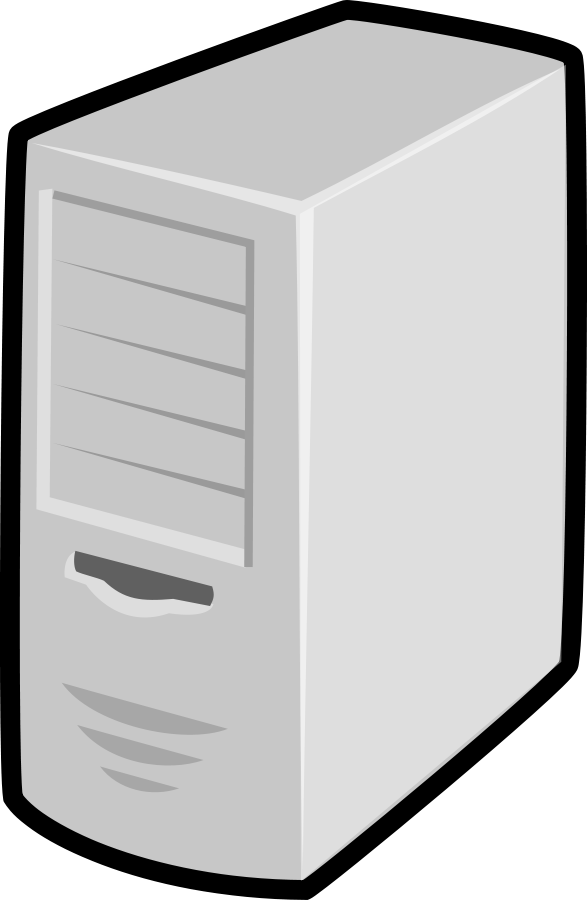 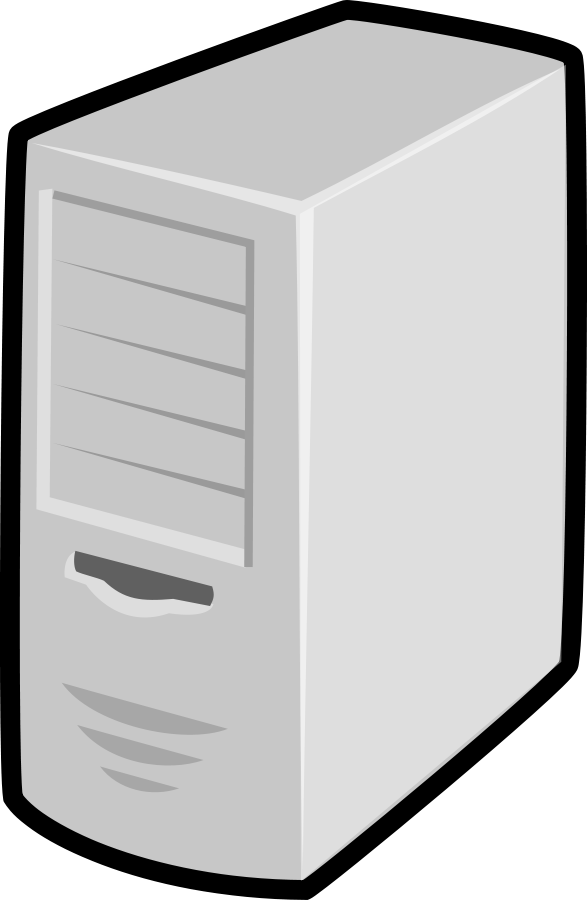 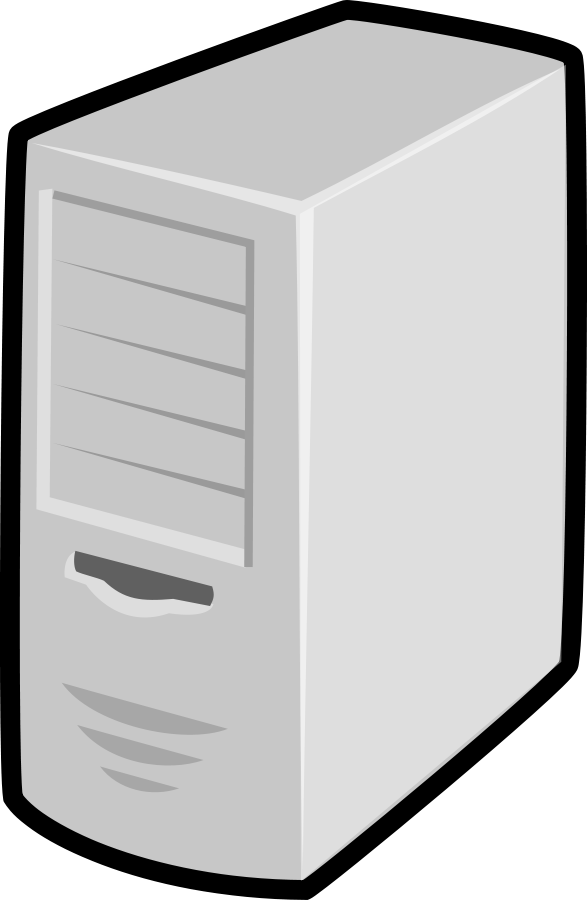 Network
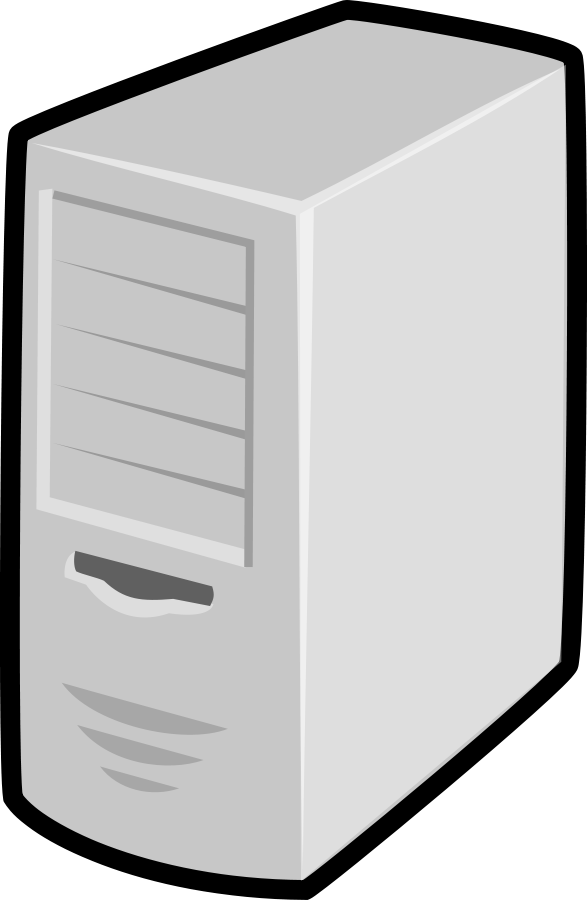 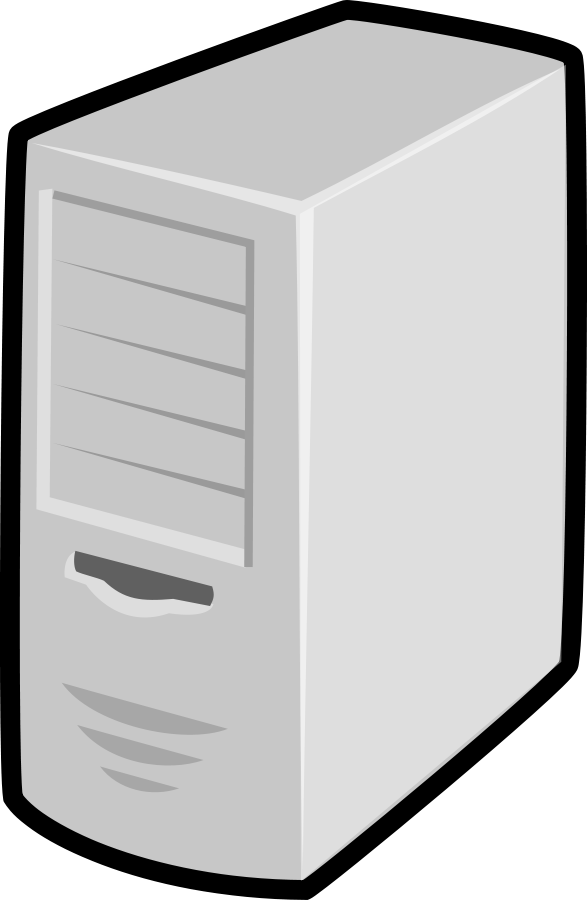 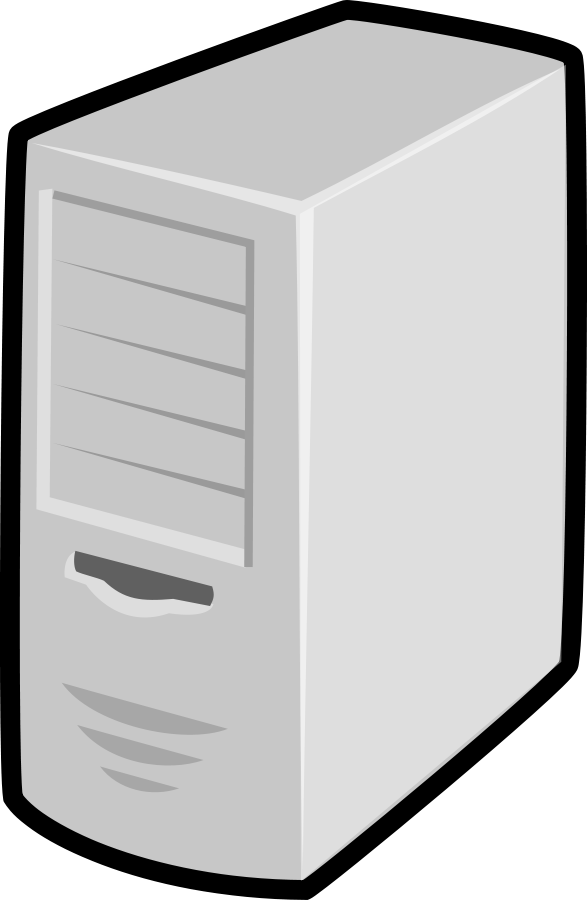 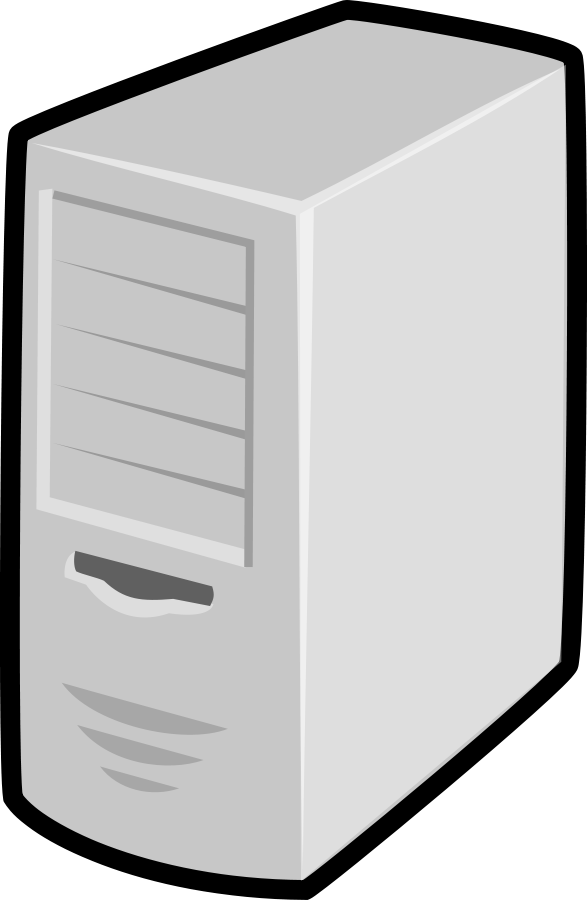 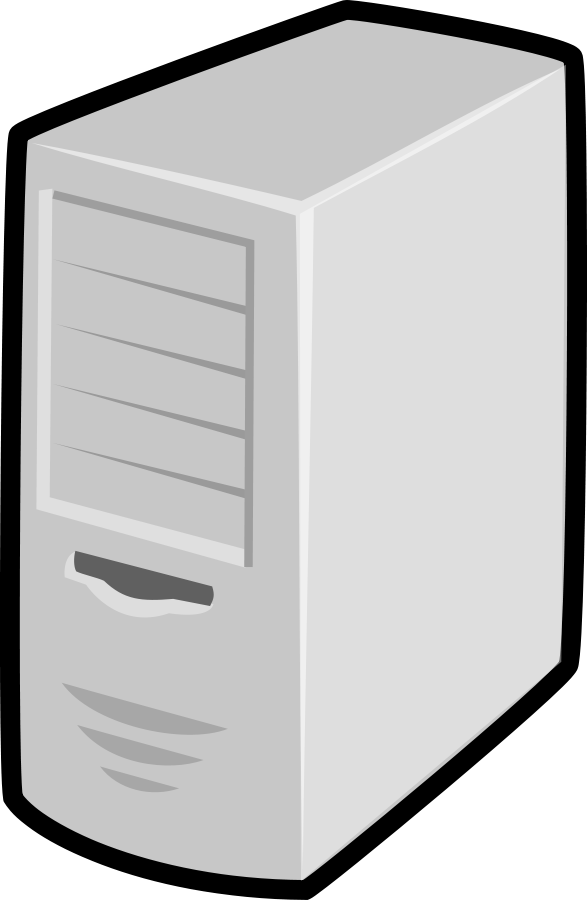 10/3/24
EECS498-003
9
Modeling distributed systems
A distributed system is composed of multiple hosts
Distributed System: attempt #1
module DistributedSystem {
  datatype Variables = 
    Variables(hosts:seq<Host.Variables>)

  predicate Next (v:Variables, v’:Variables, hostid: nat) {
    && Host.Next(v.hosts[hostid],v'.hosts[hostid]))
    && forall otherHost:nat | otherHost != hostid ::
        v’.hosts[otherHost] == v.hosts[otherHost]
  }
}
Distributed system
Host
Host
Host
Host
10/3/24
EECS498-003
10
New Dafny syntax: modules
Modules allow us to break up our code into multiple parts

module A {
	predicate MyPredicate() { ... }
}

module B {
	import A
	predicate MySecondPredicate() { A.MyPredicate() }
}
10/3/24
EECS498-003
11
Defining the network
datatype Option<T> = Some(value:T) | None
datatype MessageOps = MessageOps(
		recv:Option<Message>, 		send:Option<Message>)
Network module
module Network {
  datatype Variables = 
    Variables(sentMsgs: set<Message>)

  predicate Next(v, v’, msgOps:MessageOps) {
    // can only receive messages that have been sent
    && (msgOps.recv.Some? ==> msgOps.recv.value in v.sentMsgs)
    // Record the sent message, if there was one
    && v'.sentMsgs ==
       v.sentMsgs + if msgOps.send.None? then {} 
                    else {msgOps.send.value}
  }
}
Distributed system
Host
Host
Network
Host
Host
10/3/24
EECS498-003
12
A distributed system is composed of multiple hosts and a network
Distributed system: attempt #2
module DistributedSystem {
  datatype Variables = 
    Variables(hosts:seq<Host.Variables>,
              network: Network.Variables)

  predicate HostAction(v, v’, hostid, msgOps) {
    && Host.Next(v.hosts[hostid],v'.hosts[hostid],msgOps))
    && forall otherHost:nat | otherHost != hostid ::
        v’.hosts[otherHost] == v.hosts[otherHost]
  }

  predicate Next(v, v’, hostid, msgOps: MessageOps) {
    && HostAction(v, v’, hostid, msgOps)
    && Network.Next(v, v’, msgOps)
  }
}
Distributed system
Host
Host
Network
Host
Host
Binding variable
10/3/24
EECS498-003
13
A distributed system is composed of multiple hosts, a network and clocks
Distributed system: attempt #3
module DistributedSystem {
  datatype Variables = 
    Variables(hosts:seq<Host.Variables>,
              network: Network.Variables,
              time: Time.Variables)

  predicate Next(v, v’, hostid, msgOps: MessageOps, clk:Time) {
    || (&& HostAction(v, v’, hostid, msgOps, clk)
        && Network.Next(v, v’, msgOps)
        && Time.Read(v.time, clk))
    || (&& Time.Advance(v.time, v’.time)
        && v’.hosts == v.hosts
        && v’.network == v.network)
  }
}
Distributed system
Host
Host
Network
Time
Host
Host
Binding variable
10/3/24
EECS498-003
14
Administrivia
Problem set 3 (Chapter 5) will be released later today
Start looking for partners for Project 1 (released after PS3)
Midterm evaluations are up
Please provide feedback!
Note the additional questions
10/3/24
EECS498-003
15
Atomic Commit (Problem Set 3)
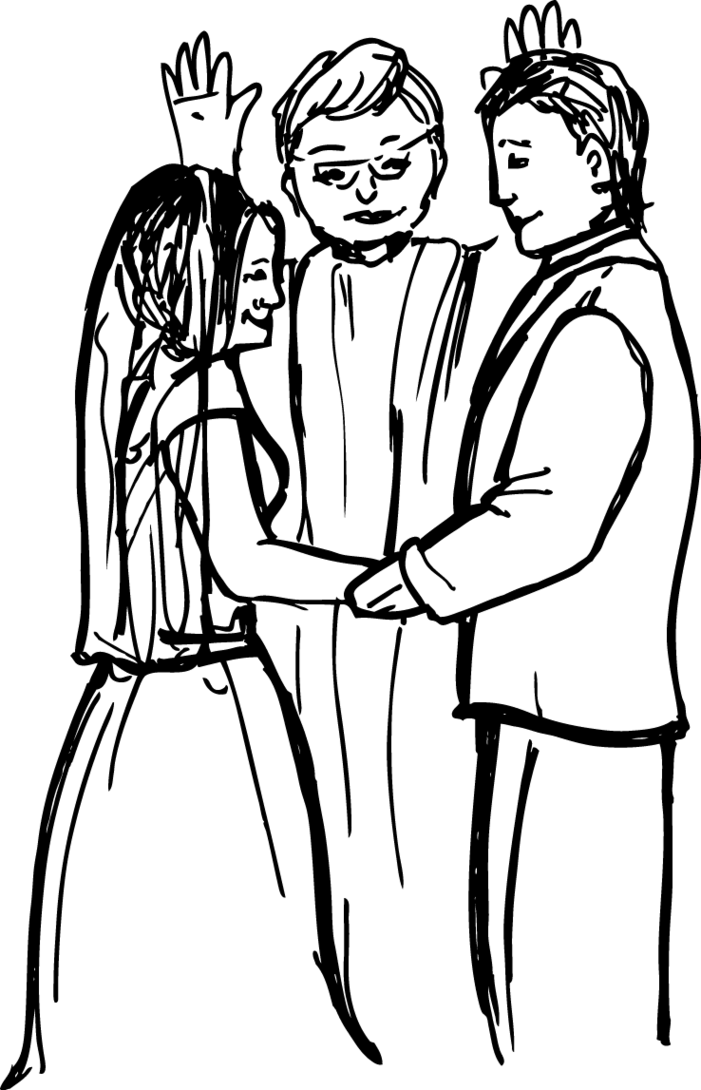 -Do you take each other?
   -I do.
   -I do.
-I now pronounce you atomically committed.
10/3/24
EECS498-003
16
Atomic Commit: the objective
Preserve data consistency for distributed transactions

    Example: book a hotel and flight on Expedia
10/3/24
EECS498-003
17
Atomic Commit: the setup
One coordinator
A set of participants
Allowed to be empty in our model
Every participant has an “input” value, called vote/preference 

Every participant/coordinator has an “output” value, called decision 

We are ignoring the possibility of failures
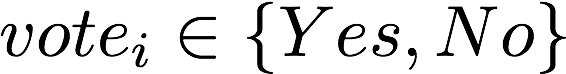 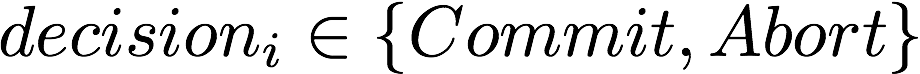 10/3/24
EECS498-003
18
Atomic Commit: the spec (simplified to ignore failures)
AC-1: All processes that reach a decision reach the same one
AC-3: The Commit decision can only be reached if all processes vote Yes
AC-4: If there are no failures and all processes vote Yes, then the decision must be Commit

AC-2 and AC-5 ignored
10/3/24
EECS498-003
19
Two Phase Commit (2PC)
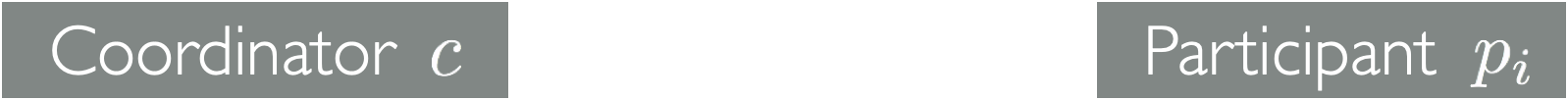 1. sends VOTE-REQ message to all participants
2. sends              to coordinator
     if             == No
     then                     := Abort
4. If received Commit then
                            := Commit
     else 
                            := Abort
3. Wait for all votes to come in
     If all votes are Yes then
	              := Commit
          Send Commit message to all
     else
	              := Abort
          Send Abort message to all who voted Yes
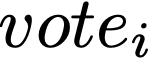 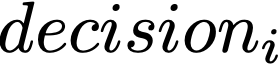 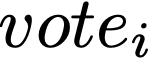 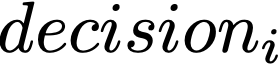 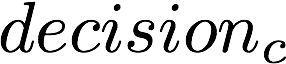 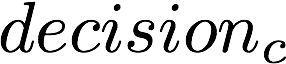 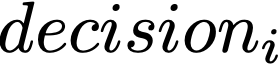 10/3/24
EECS498-003
20
A “distributed” system
module DistributedSystem {
  datatype Variables = 
    Variables(fs: FileSystem.Variables,
              disk: Disk.Variables)

  predicate Next(v, v’) {
    || (exists io :: 
        && FileSystem.Next(v.fs, v’.fs, io)
        && Disk.Next(v.disk, v’.disk, io)
    || ( // Crash!
        && FileSystem.Init(v’.fs)
        && v’.disk == v.disk
       )
  }
}
Distributed system
Disk
File system
(in-memory state
Binding variable
10/3/24
EECS498-003
21
Trusted vs proven
Hosts cannot communicate except through the network
Time can advance between any host steps
File system (kernel) 
can crash
Disk won’t forget writes it acknowledged
Distributed system
Distributed system
Network won’t make up packets
Host
Host
Network
Disk
File system
(in-memory state
Network might reorder packets
Time
Host
Host
Disk might reorder concurrent writes
Time only moves forward
10/3/24
EECS498-003
22
: the systems specification sandwich
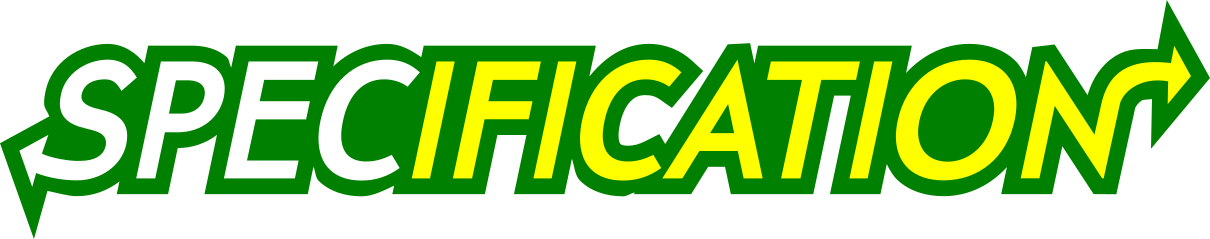 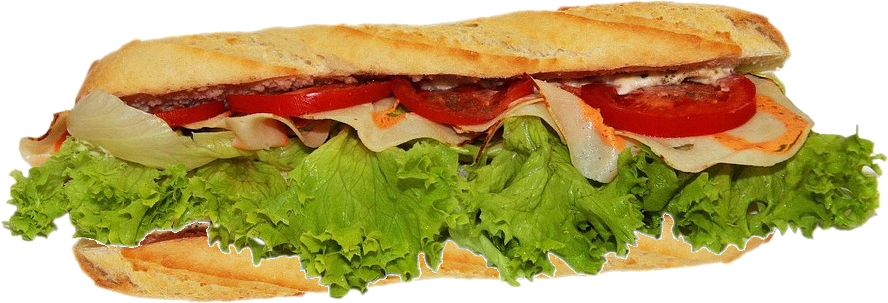 trusted application spec
proof
protocol
proof
code
trusted environment assumptions
image: pixabay
10/3/24
EECS498-003
23
Recap of Chapters 1-4
Chapter 1: Dafny mechanics
Primitive types, quantifiers, assertions, recursion, loop invariants, datatypes
Chapter 2: Specification
Formally define how a system should behave
Chapter 3: State machines
Express the behavior of a system using Init() and Next() predicates, JNF
Chapter 4: Inductive invariants
A strengthening of the safety property to become inductive
10/3/24
EECS498-003
24
Invariants vs Inductive invariants
All states
Inductive 
invariant
Reachable 
states
Safe states
(property P holds)
10/3/24
EECS498-003
25